Questions that might help you structuring your presentation:
Audience
Primary audience for the training
What are the main (3-5) questions that your audience might want to be answered?
Learning Needs
Overview of learning needs or goals
Performance/Learning Outcomes
Job competencies to be addressed by the training
Specific knowledge gaps being addressed, if known 
Desired learning outcomes of the planned event
Content Scope
Provide a content outline consistent with learning objectives or outcomes
Monitoring Climate Change with Satellites
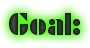 To introduce participants to climate change and the powerful role of satellite ‘Earth Observation’ (EO) technology in monitoring our changing climate and environment.
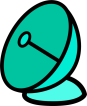 Questions that might help you structuring your presentation:
Audience
Primary audience for the training
What are the main (3-5) questions that your audience might want to be answered?
Overview of Training
Who is the target group?

Meteorological Personnel at the forefront of questioning on Climate Change (CC) and Climate Variability (CV).
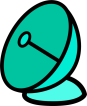 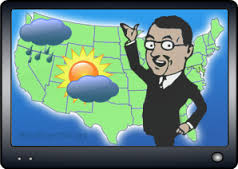 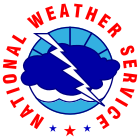 [Speaker Notes: Meteorological Personnel are usually at the forefront of questioning on Climate Change (CC) and Climate Variability (CV) it is important that they are well equipped to adequately inform stakeholders. 
This session will provide a recap of key terminology used in the field of climate studies and satellite meteorology and allow for the links to be explained.]
Questions that might help you structuring your presentation:
Learning Needs
Overview of learning needs (should answer the questions the forecasters have and/or are getting asked about climate change frequently)
Performance/Learning Outcomes
Job competencies to be addressed by the training
Specific knowledge gaps being addressed, if known 
Desired learning outcomes of the planned event
Content Scope
Provide a content outline consistent with learning objectives or outcomes
Overview of Training
What will the sessions provide?

A recap of key terminology 
Orientation on the links between using satellite meteorology to better understand changing climate
Resource materials for future reference and support
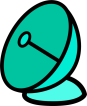 [Speaker Notes: Meteorological Personnel are usually at the forefront of questioning on Climate Change (CC) and Climate Variability (CV) it is important that they are well equipped to adequately inform stakeholders. 
This session will provide a recap of key terminology used in the field of climate studies and satellite meteorology and allow for the links to be explained.]
Questions that might help you structuring your presentation:
Content Scope
Provide a content outline consistent with learning objectives or outcomes
Objectives
Module I

Review of main terminology and concepts
Review key atmospheric parameters and phenomena at the different scales which define climate trends
Links to resource materials
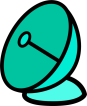 Objectives
Module II

Explain the role of satellites in monitoring climate change and variability
Provide an overview of main satellites
Obtain feedback and clarify any misconceptions related to the key concepts presented in the session
Links to additional resource materials
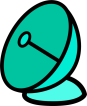 Module I - DefinitionsClimate
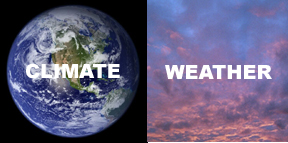 What is Climate?

A statistical look at weather  including averages, ranges, variability, extremes, frequency of events, trends and patterns
Atmospheric conditions averaged over a long period of time according to the World Meteorological Organization (WMO) standards: 30yrs – 40yrs
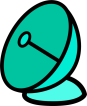 Module I - Definitions About Climate
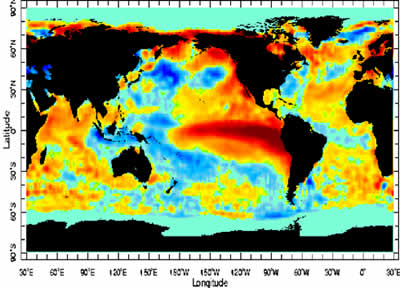 Climate is expected to vary naturally
Climate Scales 
Intra-to Inter Seasonal- Monsoon
Inter-annual- ENSO, NAO
Decadal – Pacific Decadal Oscillation
Long term- Ice Ages
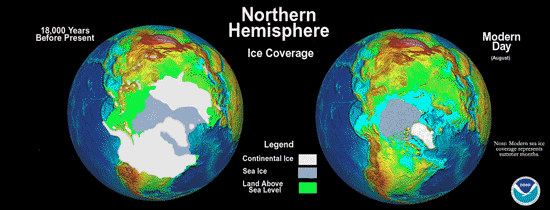 Sources: http://www.wmo.int/pages/prog/wcp/wcasp/enso http://www.physicscentral.com/explore/action/iceage.cfm_background.html
Module I - Definitions About Climate
Interaction between Earth systems contribute to climate
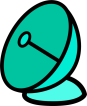 Atmosphere- (Mainly Troposphere and the Stratosphere)
Biosphere – (Ecosystems that form life on Earth) 
Hydrosphere (Water system)
Cryosphere (Ice system)
Lithosphere (Land system)
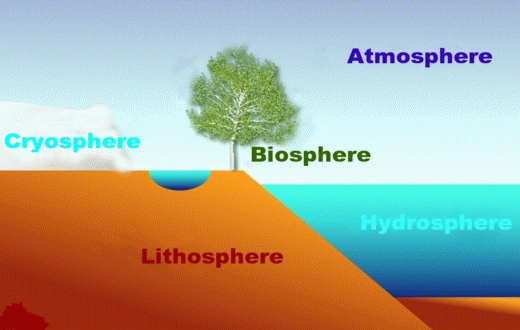 Sources: https://www.meted.ucar.edu/training_module.php?id=895#.VqlE-n_GCn4 
www.nature-education.org
Module I - Definitions About Climate
Natural factors controlling global climate
Latitude (influences sunshine)
Distribution of land and water
Ocean currents
Prevailing winds
Positions of  high and low pressure areas
Terrain
Altitude
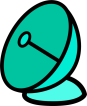 Module I - Definitions About Climate
The Global Climate Observing System (GCOS) fifty (50) measureable Earth system parameters vital for the detection and quantification of climate-related changes, known as the Essential Climate Variables (ECVs)
Source: http://www.wmo.int/pages/prog/gcos/index.php?name=ObservingSystemsandDat
Module I - Definitions About Climate
ECVs
Atmosphere – temperature, wind speed and direction, cloud properties, GHGs
Terrestrial – River discharge, water use, groundwater, lakes, albedo
Ocean – temperature, salinity, currents, nutrients, ocean colour, sea ice
Around half are measurable largely from Space
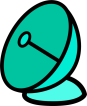 Source: http://www.wmo.int/pages/prog/gcos/index.php?name=ObservingSystemsandDat
Module I - Definitions Climate Variability
What is Climate Variability?

Denotes deviations of climatic statistics over a given period of time (e.g. a month, season or year) when compared to long-term statistics for the same calendar period. Climate variability is measured by these deviations, which are usually termed anomalies. (Source: World Meteorological Organisation)
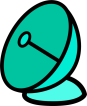 Module I - Definitions Climate Variability
What is Climate Variability?
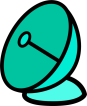 Variations in the mean state and other statistics of the climate on all temporal and spatial scales, beyond individual weather events. (Source: IPCC Glossary of Terms - https://www.ipcc.ch/.../SREX..)
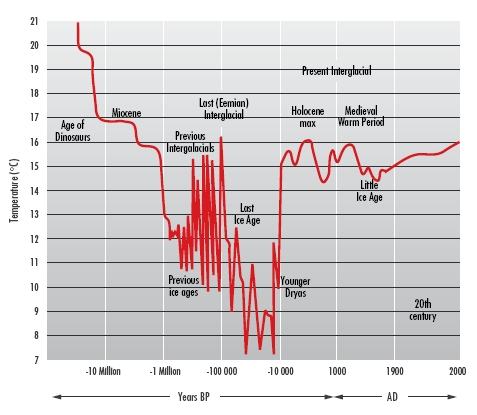 Source:http://www.bom.gov.au/info/GreenhouseEffectAndClimateChange.pdf
Module I - Definitions Climate Change
What is Climate Change?
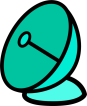 A change in the state of the climate that can be identified by changes in the mean and/or the variability of its properties, and that persists for an extended period, typically decades or longer.  
Change in climate over time can be due to natural variability or as a result of human activity.
Source: IPCC 2007 Fourth Assessment Report
Module I - Definitions Climate Change
What is Climate Change?
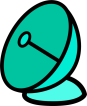 All forms of climatic inconsistency, but because the Earth's climate is never static, the term is more properly used to imply a significant change from one climatic condition to another. 
Sometimes it is synonymously used with the term, 'global warming'; scientists however, tend to use the term in the wider sense to also include natural changes in climate.
Source:  NASA Earth Observatory Glossary
NASA Images of Change Lyell Glacier, Sierra Nevada
Source: http://climate.nasa.gov/state_of_flux#Lyell-Glacier-1883-2015-930px.jpg
NASA Images of Change “Qori Kalis Glacier, Peru”
Source: http://climate.nasa.gov/state_of_flux#Qori-Kalis-930px-80-v2.jpg
Module I - Difference between climate change and climate variability
According to the WMO: 
Climate variability - Changes that occur within smaller timeframes, such as a month, a season or a year 
Climate change - Changes that occur over a longer period of time, typically over decades or longer
The persistence of "anomalous” conditions gives an idea of the differences
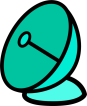 Source: http://www.wmo.int/pages/prog/wcp/ccl/faqs.php
Module I - Definitions Earth Observations (EO)
What is Satellite EO Technology?
Earth observations (EO) provide unparalleled means for observing our complex planet through the use of techniques which map, measure and monitor ECVs to improve our understanding of atmospheric science, especially climate change. 
Relates to satellite remote sensing which refers to optical imagery and photography, ‘geospatial’ and numerical data.
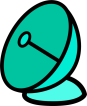 Source: Course produced for the European Space Agency by Imperative Space, 2015
Surface Reflectance and Ocean Temperature from is from the Moderate Resolution Imaging Spectroradiometer (MODIS) on NASA`s Satellite
Source: Course produced for the European Space Agency by Imperative Space, 2015
http://visibleearth.nasa.gov/view.php?id=55878
Tropical Storm Parma from MODIS on NASA’s Terra satellite and Typhoon Meter taken under two hours later by the MODIS instrument on NASA’s Aqua satellite.
Typhoon Meter and Tropical Storm Parma
Source:  http://earthobservatory.nasa.gov/IOTD/view.php?id=40615
Module I - Definitions Earth Observations (EO)
What is Satellite EO Technology?
Based on the principles of how electromagnetic radiation (EMR), such as sunlight, is reflected, transmitted and absorbed 
Sensors on-board satellites can record the signatures of this EMR as it leaves the top of the atmosphere.
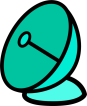 Source: Course produced for the European Space Agency by Imperative Space, 2015
Recall: The Electromagnetic Spectrum
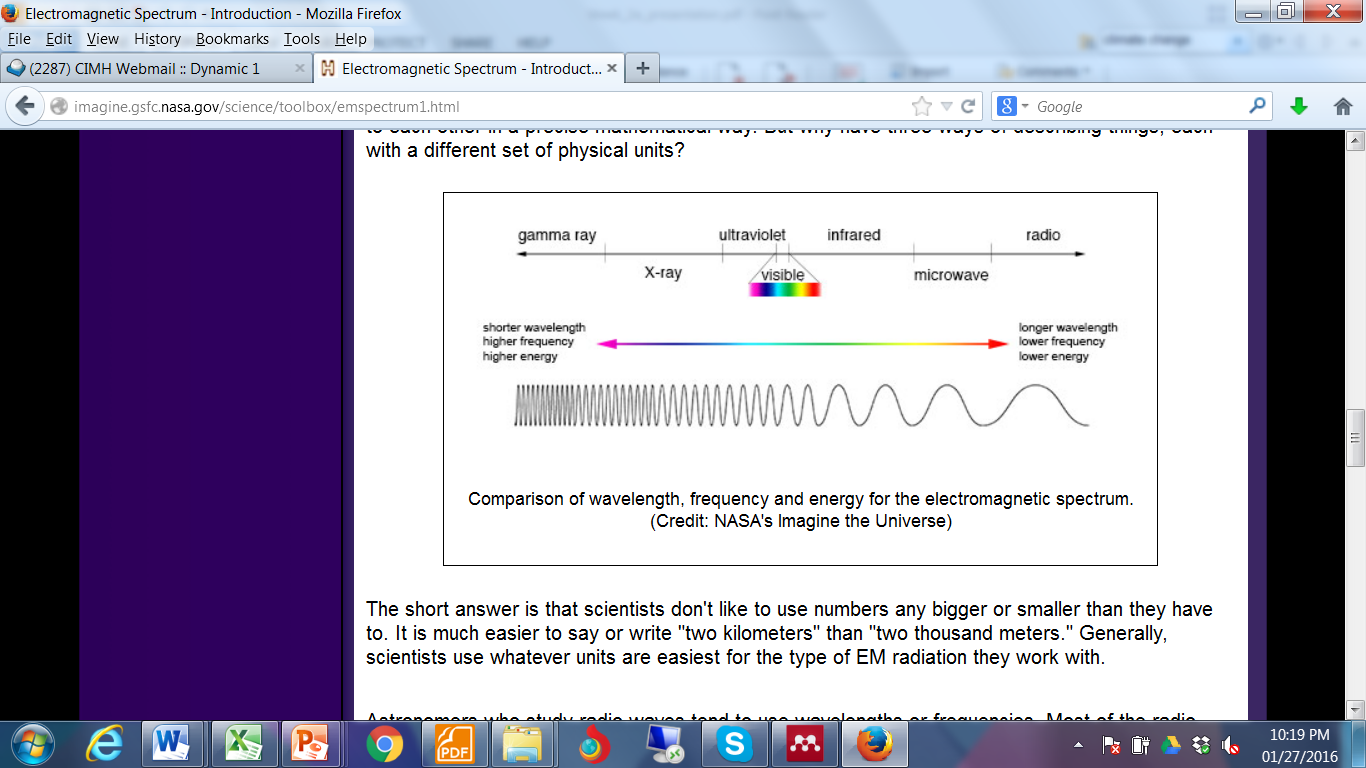 Source: Course produced for the European Space Agency by Imperative Space, 2015 http://imagine.gsfc.nasa.gov/science/toolbox/emspectrum1.htmlgency by futurelearn.com
Module I - Definitions Earth Observations (EO)
What is Satellite EO Technology?

Depending on the type of information needed on the ECVs satellites can be tailored by varying their orbits and their ‘remote sensing’ instruments, to measure certain wavelengths of electromagnetic radiation at particular spatial scales and repetition rates.
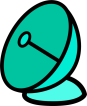 Source: Course produced for the European Space Agency by Imperative Space, 2015
Example of instrument payloadSentinel-3
Source: Course produced for the European Space Agency by Imperative Space, 2015
http://sentinel.esa.int/web/sentinel/missions/sentinel-3/instrument-payload
Information on ocean circulation from ocean-observing satellites
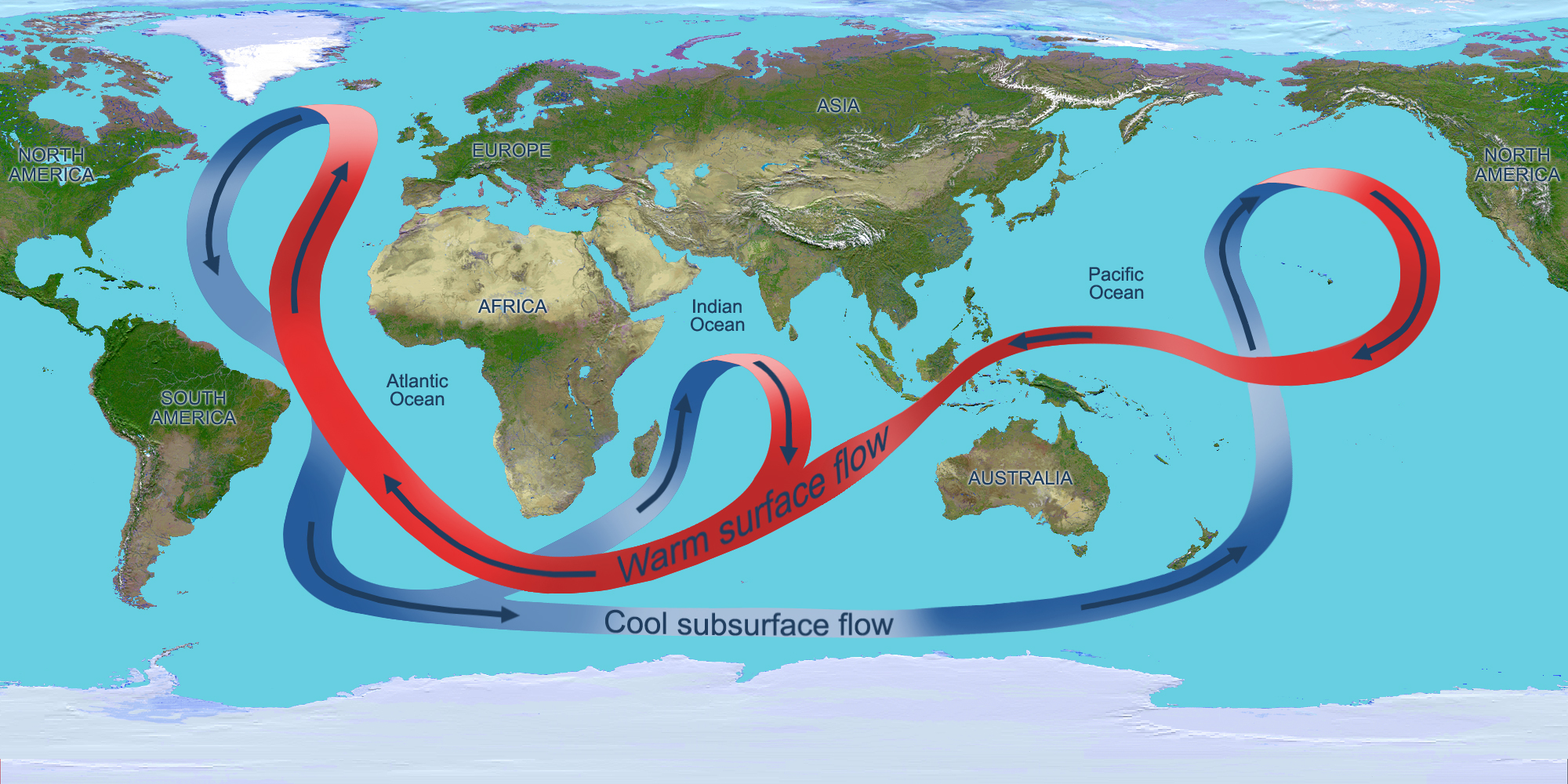 Source: http://www.nasa.gov/images/content/436189main_atlantic20100325a-full.jpg
Annual Transformation of seasons captured by MODIS NASA’s Aqua satellite
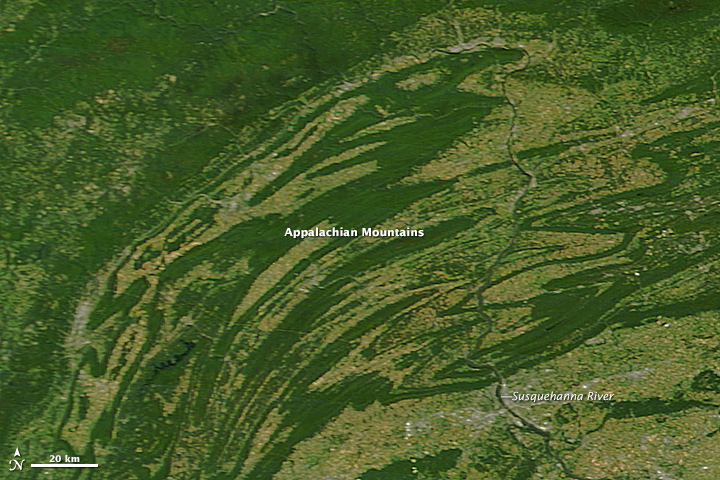 October 21, 2013
September 17, 2013
http://earthobservatory.nasa.gov/IOTD/view.php?id=82249&eocn=image&eoci=related_image
Module I - Definitions Earth Observations (EO)
The best data sets and results are obtained from combining many types of observing systems.
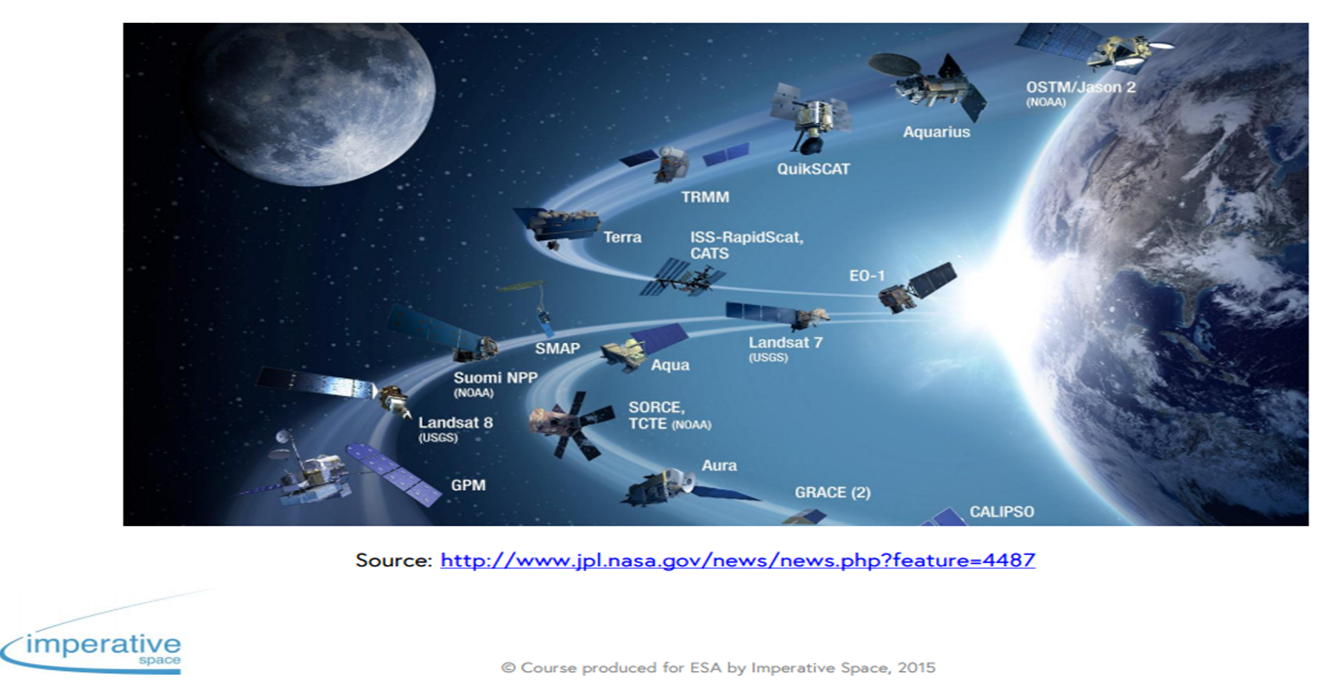 Source: Course produced for the European Space Agency by Imperative Space, 2015
http://www.jpl.nasa.gov/news/news.php?feature=4487
Module I Satellites
Sources: https://www.meted.ucar.edu/training_module.php?id=895#.VqlE-n_GCn4 
www.nature-education.org
Module I Geostationary Satellites
Source: http://www.seos-project.eu/modules/remotesensing/remotesensing-c02-p01.html
Module I Geostationary Satellites
Source:https://www.meted.ucar.edu/training_detail.php?topicSorting=2&languageSorting=1&module_sorting=titleAsc)
Module I Depiction of the Meteosat Satellite
Source: http://www.esa.int/spaceinimages/Images/2002/07/Meteosat_Second_Generation
Module I Polar Orbiting Satellites
Source: http://www.seos-project.eu/modules/remotesensing/remotesensing-c02-p01.html)
Module I Polar Orbiting Satellites
Source:https://www.meted.ucar.edu/training_detail.php?topicSorting=2&languageSorting=1&module_sorting=titleAsc
Module I Depiction of the US Landsat Satellite
Source: http://www.nasa.gov/mission_pages/landsat/news/landsat-history_prt.htm
Module I Satellites
By leveraging the capabilities of both satellites, scientists can better understand the connections between weather and climate. 
Blended satellite products, such as this SST product, take advantage of the strengths of both types of satellite, providing high-resolution global coverage and more frequent updates.
Sources: https://www.meted.ucar.edu/training_module.php?id=895#.VqlE-n_GCn4 
www.nature-education.org
Resource Links
COMET MetEd Modules
https://www.meted.ucar.edu/training_module.php?id=895#.VqmMxn_GCn4
European Space Agency 
http://www.esa.int/ESA
World Meteorological Organisation 
http://www.wmo.int/pages/themes/topics_en.html
National Aeronautics and Space Administration 
https://www.nasa.gov/
FutureLearn 
https://www.futurelearn.com/about
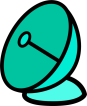 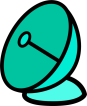 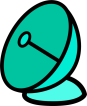 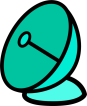 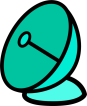 Questions?
Contacts
Caribbean Institute for Meteorology and Hydrology (CIMH)
Ms. Kathy-Ann Caesar
kacaesar@cimh.edu.bb
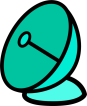